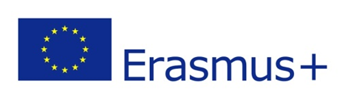 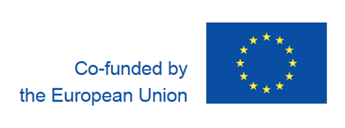 This programme has been funded with support from the European Commission.
 Project No: 612464-EPP-1-2019-1-IE-EPPKA2-KA
Corporate Social Entrepreneurship and Project ManagementIII Part
VilniusTech team, 2022
Structure of Corporate Social Entrepreneurship (CSE) and Project Management
1 PART Introduction to CSE and project management course: course overview, skills, study load, didactical form, assessment methods
2 PART Theoretical content about project management
3 PART Project scope management
4 PART Agile approaches and techniques in project management
5 PART Leadership & Team Leadership
6 PART Corporate social entrepreneurship practice: Lithuanian case analysis
2
3 PART Project scope managementProcesses (based on PMBOK GUIDE, 2017)
Plan scope management: the process of creating a scope management plan; the document helps in defining, managing, validating, and controlling the project’s and product’s scope.

Collect requirements: the process of determining, documenting, and managing stakeholder needs, and requirements to meet project objectives. This information can be gathered through focus groups, interviews, or surveys, and by creating prototypes. 

Define scope: the process of developing a detailed description of the project and product. 

Create WBS: the process of subdividing project deliverables and project work into smaller components for efficient management. 

Validate scope: the process of formalizing acceptance of the completed project deliverables. 

Control scope: the process of monitoring the status of the project and product scope and managing changes to the scope baseline.
More about:
Project Management Institute. 2017. A guide to the project management body of knowledge: PMBOK GUIDE. Sixth Edition, Project Management Institute Inc.
3
3 PART Project scope managementCollect requirements (based on PMBOK GUIDE, 2017)
Collect requirements: the process of determining, documenting, and managing stakeholder needs, and requirements to meet project objectives. 
This information can be gathered through focus groups, interviews, or surveys, and by creating prototypes.
More about:
Project Management Institute. 2017. A guide to the project management body of knowledge: PMBOK GUIDE. Sixth Edition, Project Management Institute Inc.
4
3 PART Project scope managementData gathering techniques: Quantitative and Qualitative analysis
More about:
Bryman, A., Bell, E. (2015). Business research methods, Oxford: Oxford University Press, 778 p.
Davidavičienė, V. et al. (2018). Modernizing the academic teaching and research environment: methodologies and cases in business research. Cham: Springer International Publishing.
5
3 PART Project scope managementData gathering techniques: Quantitative and Qualitative analysis
More about:
Bryman, A., Bell, E. (2015). Business research methods, Oxford: Oxford University Press, 778 p.
Davidavičienė, V. et al. (2018). Modernizing the academic teaching and research environment: methodologies and cases in business research. Cham: Springer International Publishing.
6
3 PART Project scope managementDate gathering techniques: Advantages and Disadvantages
More about:
Davidavičienė, V. et al. (2018). Modernizing the academic teaching and research environment: methodologies and cases in business research. Cham: Springer International Publishing.
7
3 PART Project scope managementDate gathering techniques: Advantages and Disadvantages
More about:
Davidavičienė, V. et al. (2018). Modernizing the academic teaching and research environment: methodologies and cases in business research. Cham: Springer International Publishing.
8
3 PART Project scope managementDate gathering techniques: Observation
Observation is the systematic process of recording and gathering data by watching different research objects (people behaviour, events, situations, environment and etc.). 
Observations can be overt (people know they are being observed) and covert (people don’t know that they are being observed).
Spatial use of sites (including workplaces, retail areas, public areas such as roads or urban precincts, and recreational spaces, such as parks, beaches) method can be used to examine how space is used, the level of use of particular areas, traffic flow, and the movement of material and people. The movement of people within an area can be recorded for later analysis by using various ICT.
Workplace behaviour allows a range of workplace behaviours to be examined. It is possible to observe an individual’s physical actions, non-verbal behaviours (such as tone of voice or body language) and the time taken to perform tasks, as well as physical distances between people at work. Finding out about such things requires observation ­­– sometimes covert observation. This may raise employee relations issues and ethical issues concerning people’s rights to privacy.
Consumer testing is under-exploited use of observation, sometimes referred to as ‘mystery shopping. While interviews are the most common means of obtaining information on the quality of the experience offered by, for example, shopping center, an additional means is for the researcher to play the role of an incognito customer and analyse, for example, information availability and clarity, product availability, staff courtesy, knowledge.
Social behaviour observation has been used in sociological analysis to develop ideas about social behaviour. Researchers use an interactive and inductive process to build explanations of social behaviour from what they observe.
More about:
Veal, A. J. (2005). Business research methods: a managerial approach, Frenchs Forest: Pearson Education Australia, 362 p.
Davidavičienė, V. et al. (2018). Modernizing the academic teaching and research environment: methodologies and cases in business research. Cham: Springer International Publishing.
9
3 PART Project scope managementObservation: 4 types of participant observation
Complete participant: role sees you as the researcher attempting to become a member of the group in which you are performing research, who operates covertly, concealing any intention to observe the setting.
Participant-as-observer: the researcher would both take part and reveal the purpose as a researcher; participant-as-observer forms relationships and participates in activities but makes no secret of an intention to observe events.
Observer-as-participant: an identity as a researcher would be clear to all concerned and they would know the purpose of research; observer-as-participant maintains superficial contacts with the people being studied.
Complete observer: researcher wouldn’t take part in the activities of the group, merely stands back and eavesdrops on the proceedings.
More about:
Davidavičienė, V. et al. (2018). Modernizing the academic teaching and research environment: methodologies and cases in business research. Cham: Springer International Publishing.
10
3 PART Project scope managementObservation: main dimensions
Main dimensions in relation to which data can be gathered:
Space – the researcher has to describe the physical place in which operating (what does it look like, feel like);
Actors – who is the researcher observing, what are their personalities and profiles, what relationships exist between actors;
Activities – what is taking place in the setting, who is doing what with whom;
Objects – what objects are present in the research setting and what role do they play in relation to the actors;
Motivation and goals – what are the actors moving towards, what is motivating them;
Feelings – how do actors behave, what are emotions.
More about:
Stokes, P., Wall, T. (2014). Research methods, London: Palgrave Macmillan, 284 p.
Davidavičienė, V. et al. (2018). Modernizing the academic teaching and research environment: methodologies and cases in business research. Cham: Springer International Publishing.
11
3 PART Project scope managementObservation: Example of Observation Form
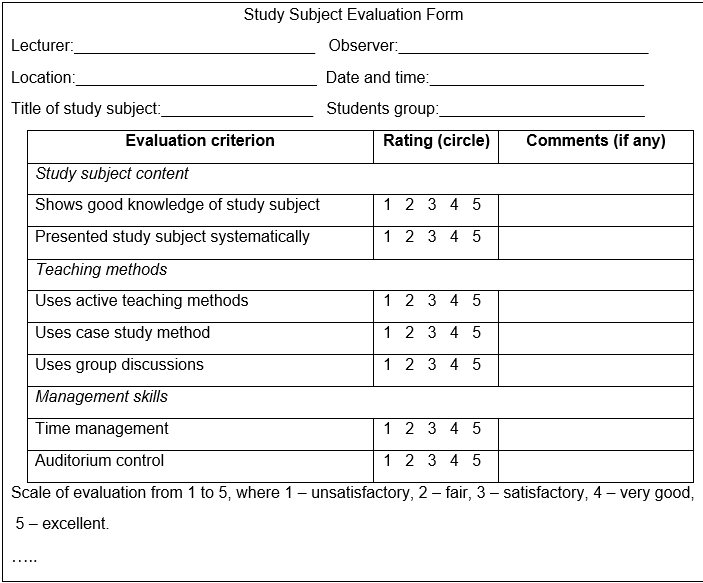 More about:
Davidavičienė, V. et al. (2018). Modernizing the academic teaching and research environment: methodologies and cases in business research. Cham: Springer International Publishing.
12
3 PART Project scope managementQuestionnaires: Types of closed-end questions
More about:
Davidavičienė, V. et al. (2018). Modernizing the academic teaching and research environment: methodologies and cases in business research. Cham: Springer International Publishing.
13
3 PART Project scope managementQuestionnaires: Types of closed-end questions
More about:
Davidavičienė, V. et al. (2018). Modernizing the academic teaching and research environment: methodologies and cases in business research. Cham: Springer International Publishing.
14
3 PART Project scope managementQuestionnaires: Types of open-end questions
More about:
Davidavičienė, V. et al. (2018). Modernizing the academic teaching and research environment: methodologies and cases in business research. Cham: Springer International Publishing.
15
3 PART Project scope managementQuestionnaires: Types of open-end questions
Please fill the empty field.
Here are 3 new principles
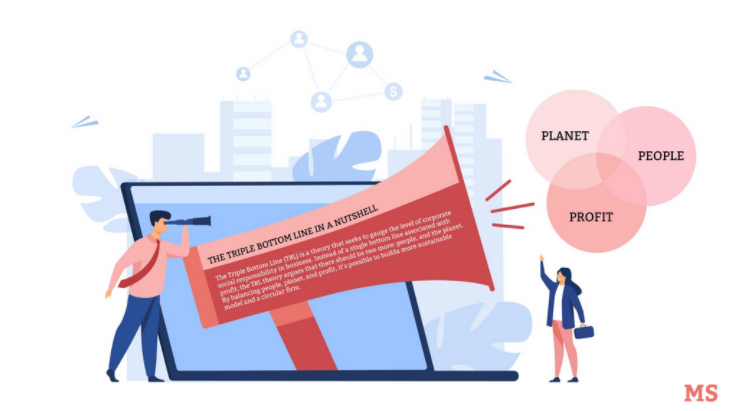 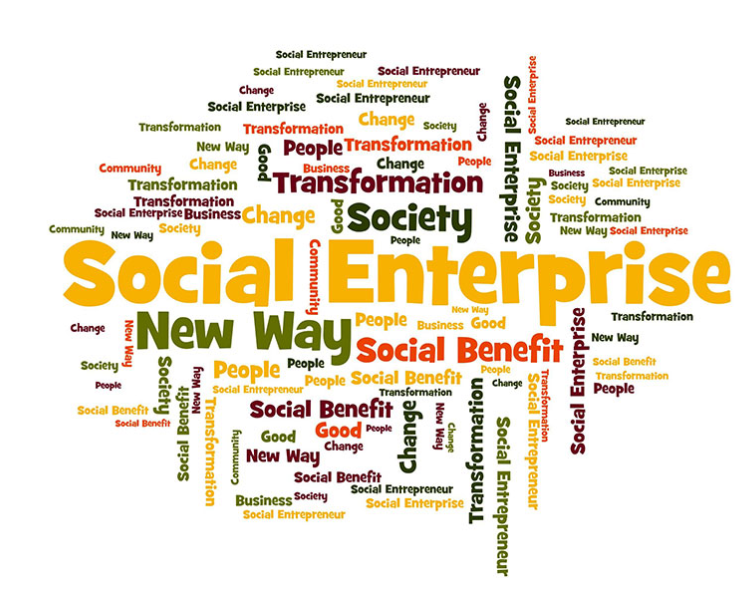 More about:
Davidavičienė, V. et al. (2018). Modernizing the academic teaching and research environment: methodologies and cases in business research. Cham: Springer International Publishing.
16
3 PART Project scope managementInterview: types
Individual depth interview consists of such types like (Cooper, Schindler, 2011): 
Oral history: ask participants to relate their personal experiences and feelings related to historical events or past behaviour; 
Cultural interviews: ask a participant to relate his or her experiences with a culture or subculture, including knowledge passed on by prior generations and the knowledge participants have or plan to pass on to future generations; 
Life histories: extract from single participant memories and experiences from childhood to the present day regarding a product or service category, brand, or firm; 
Critical incident technique: the participant describes what led up to the incident; exactly what he or she did or did not do that was especially effective or ineffective; 
Convergent interviewing: experts serve as participants in a sequential series of individual depth interview; 
Sequential interviewing: approach the participant with questions formed around an anticipated series of activities that did or might have happened, in order to have the participant recall the detail of his or her own experience;
Ethnography: interviewer and participant collaborate in field-setting participant observation and unstructured interview;
Grounded theory: using a structured interview, each subsequent interview is adjusted based on the findings and interpretations from each previous interview, with the purpose to develop general concepts or theories with which to analyse the data.
More about:
Cooper, D. R., Schindler, P. S. (2011). Business research methods, New York (N.Y.): McGraw-Hill/Irwin, 761 p.
Davidavičienė, V. et al. (2018). Modernizing the academic teaching and research environment: methodologies and cases in business research. Cham: Springer International Publishing.
17
3 PART Project scope managementCase study: types
A case study investigates a contemporary phenomenon (the “case”) in its real-world context, especially when the boundaries between phenomenon and context may not be clearly evident. Case study design and data collection features, such as how data triangulation helps to address the distinctive technical condition whereby a case study will have more variables of interest that data points. Among the variations in case studies, a case study can include single or multiple cases, can be limited to quantitative evidence and can be a useful method in doing an evaluation (Yin 2014). 
There are five types of case studies (Bryman, Bell 2015):
The critical case where the researcher has a clearly specified hypothesis, and a case is chosen on the grounds that it will allow a better understanding of the circumstances in which the hypothesis will and will not hold. 
The unique case – it is the unique or extreme case. 
The revelatory case where the basis for this case exists when an investigator has an opportunity to observe and analyse a phenomenon previously inaccessible to scientific investigation. 
The representative or typical case seeks to explore a case that exemplifies an everyday situation or form of organization. 
The longitudinal case is concerned with how a situation changes over time.
More about:
Yin, R. K. (2014). Case study research: design and methods, fifth edition, SAGE Publications, 265 p.
Bryman, A., Bell, E. (2015). Business research methods, Oxford: Oxford University Press, 778 p.
Davidavičienė, V. et al. (2018). Modernizing the academic teaching and research environment: methodologies and cases in business research. Cham: Springer International Publishing.
18
3 PART Project scope managementQuestions
What is the purpose of Project scope management?

Based on your experience in project management, which data gathering techniques could be useful in the CSE field?

Interview vs Observation: what are the main advantages and disadvantages of gathering data in the CSE field? 

Observation vs Case study: what are the main advantages and disadvantages of gathering data in the CSE field? 

What data gathering techniques would be valuable for collecting requirements in the CSE projects?
19